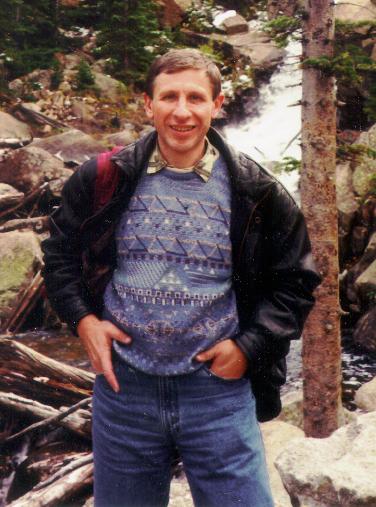 Welcome!
Muon g-2 theory initiative workshop in memoriam of Simon Eidelman
June 28 - July 2, 2021
Naohito SAITO
IPNS, KEK
1
Muon g-2 on Media!
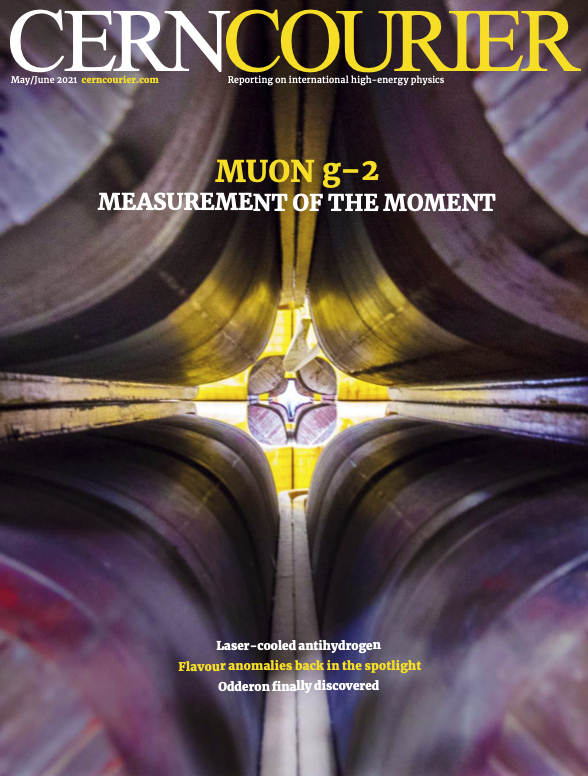 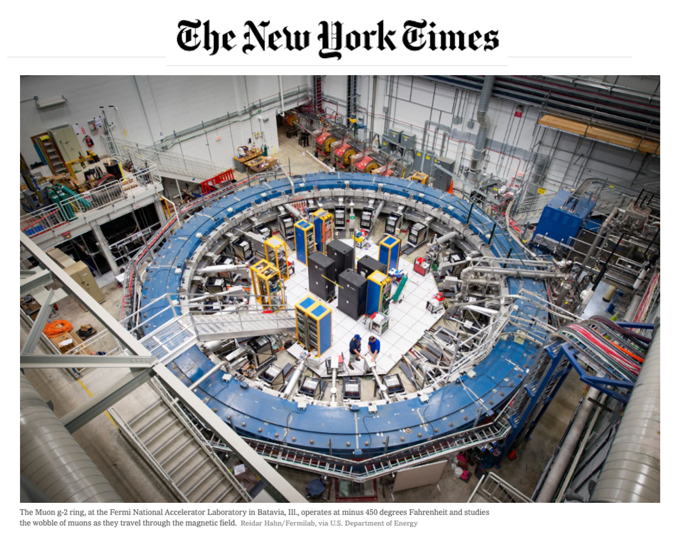 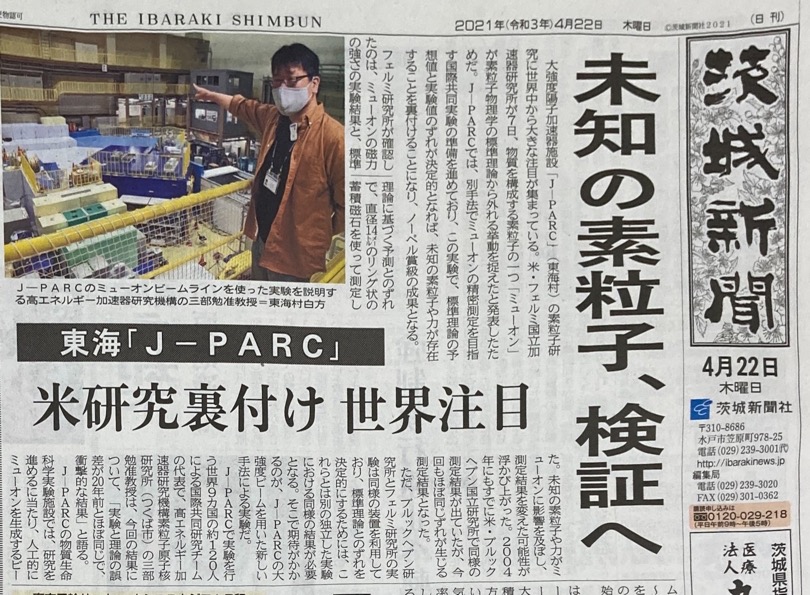 2
Another Great Achievement!
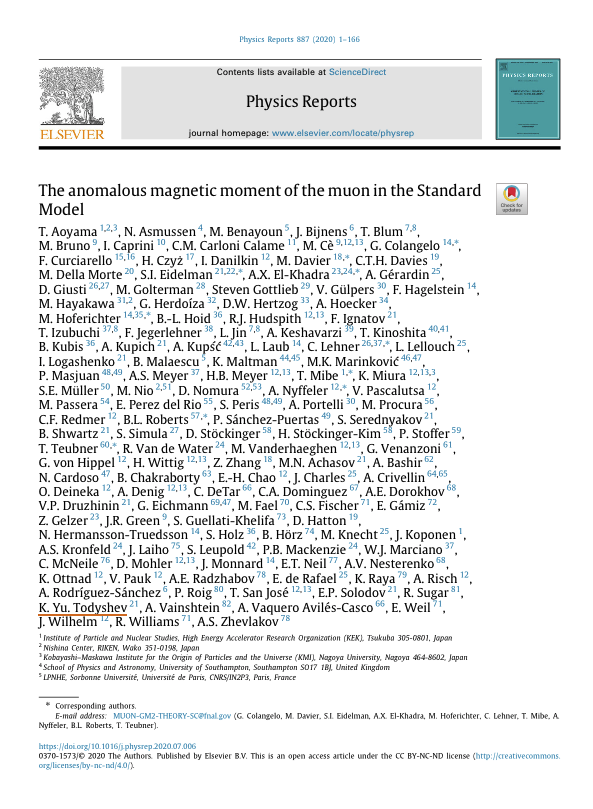 Congratulation for the very successful collaboration to build a solid basis of the best knowledge on particle physics!
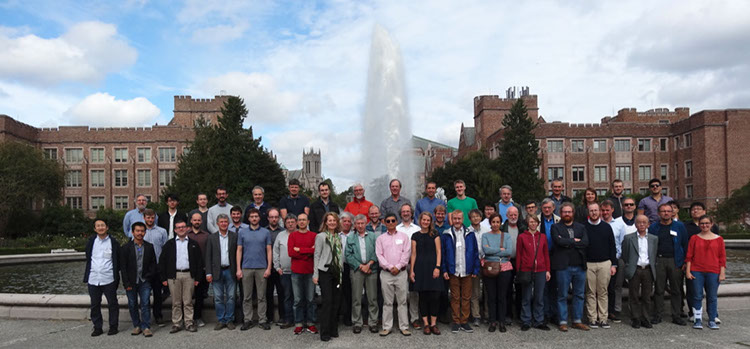 3
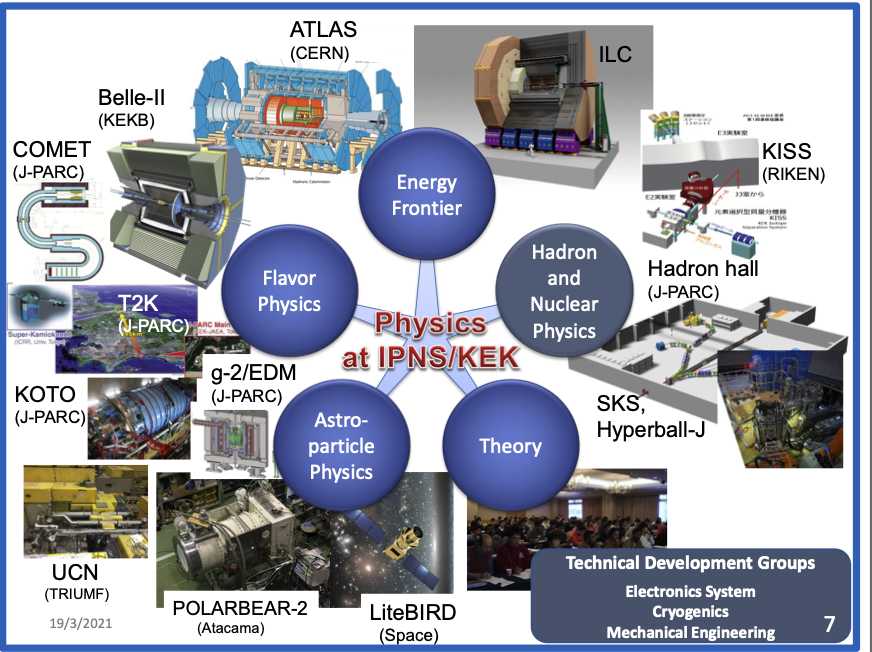 4
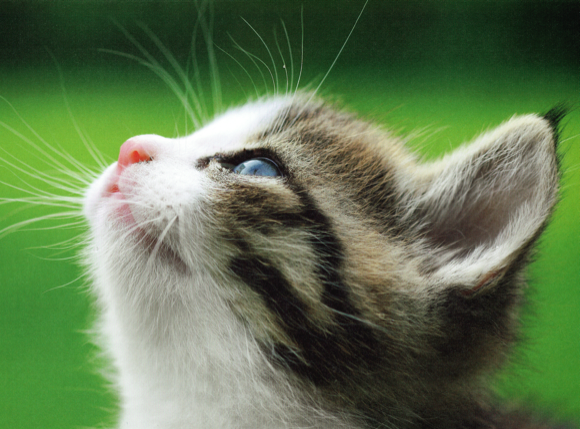 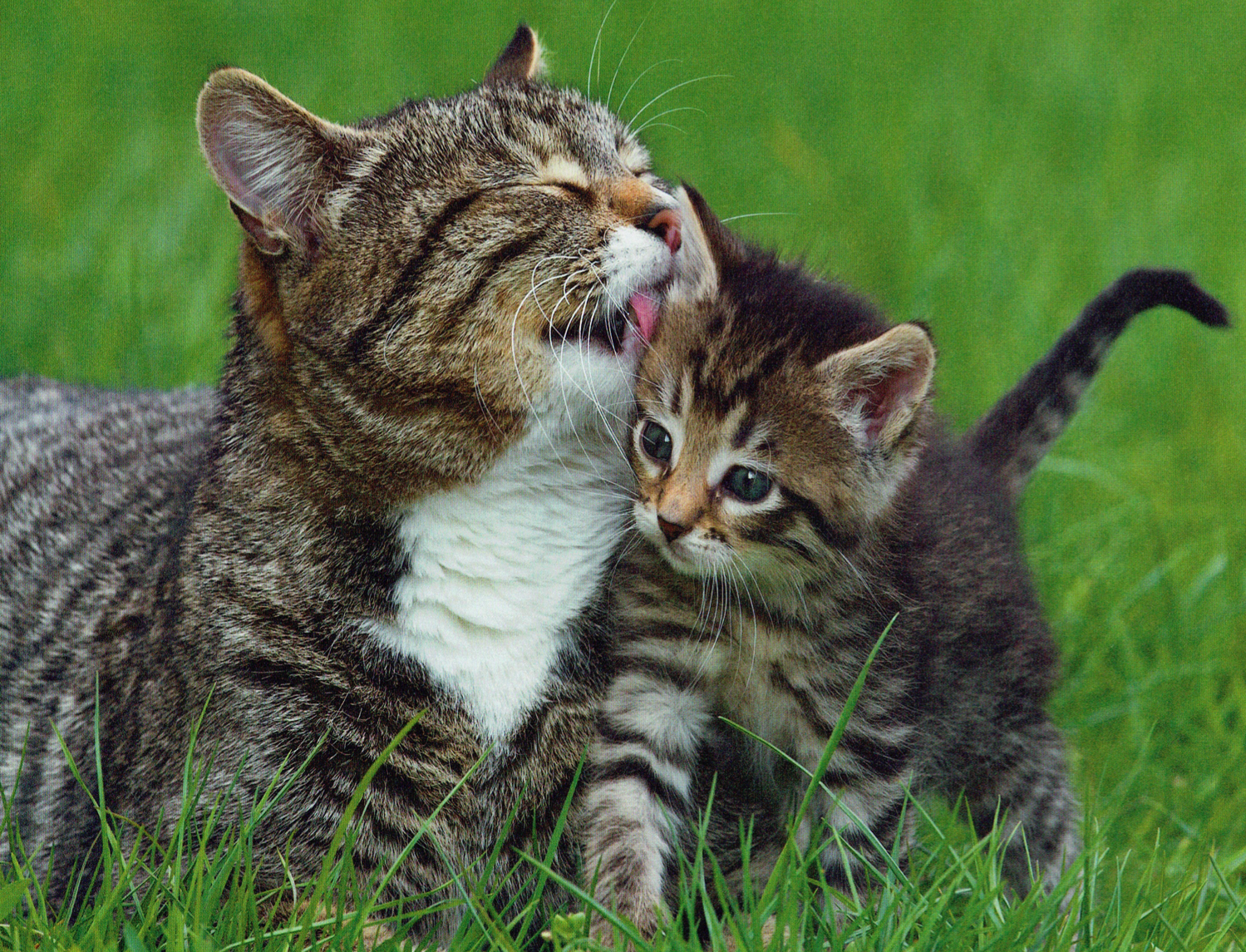 Hi-Energy Frontier
New phenomena may exist in the unprecedented energy region
LHC and ILC
Cosmic Frontier
Precision measurements of CMB revealing the dawn of our universe  CMB
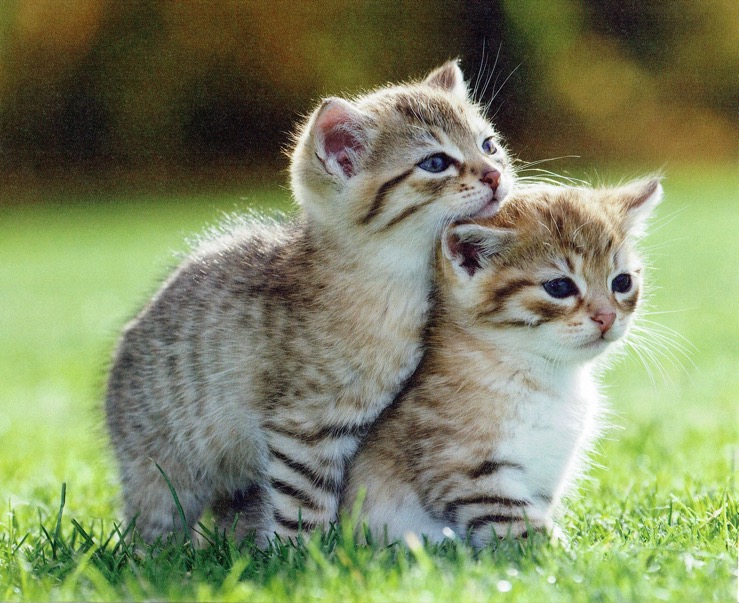 Hi-Intensity Frontier
Ultra-precision measurements may provide a hint for New Physics!
Hi-Density Frontier
Ultra-high density matter may provide a hint for the origin of diverse nuclear elements. 
 J-PARC Hadron and WNSC
SuperKEKB/Belle II and 
   J-PARC experiments
5
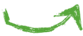 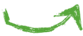 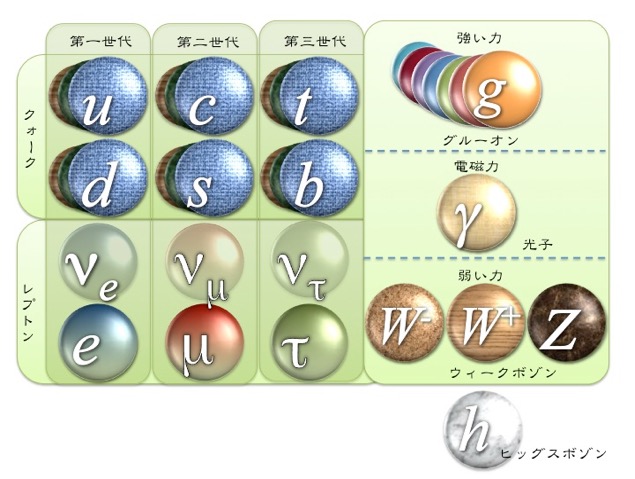 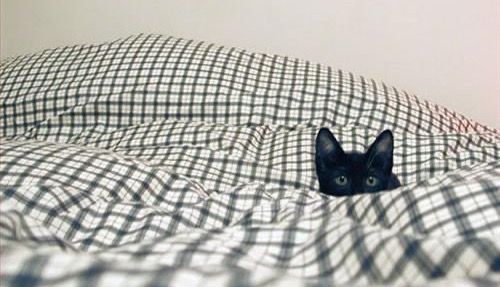 Why three generations?
What is the origin(s) of CP violation? 
Why the mass of particles distributed this way? 
Baryon number, lepton number, lepton flavors are conserved?
What is Dark-Matter, and Dark Energy?
How we should understand gravity? 
Super-symmetry exists?
~100 heavier
Mysteries of Flavor Structure are
                embedded in the Space-time?
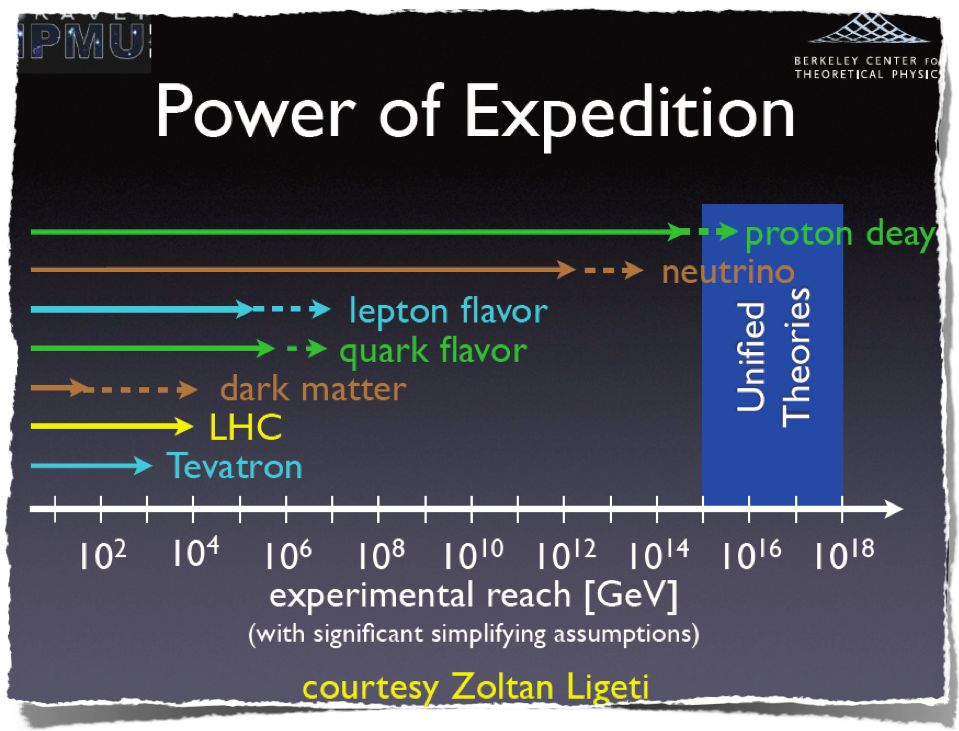 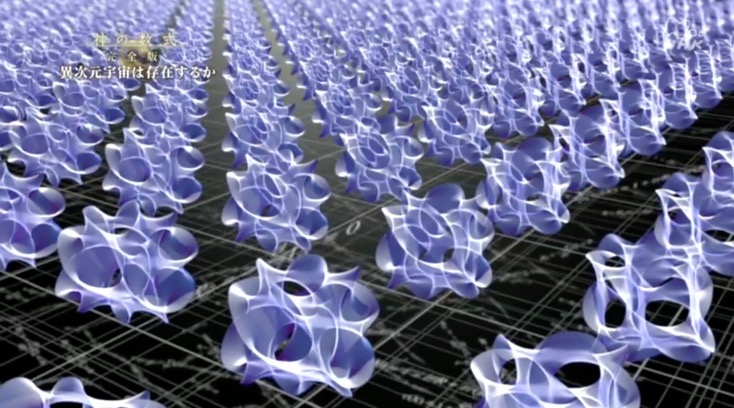 6
Let’s share more excitements! Power to the People
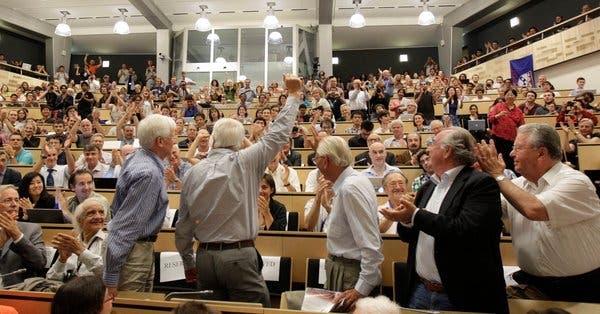 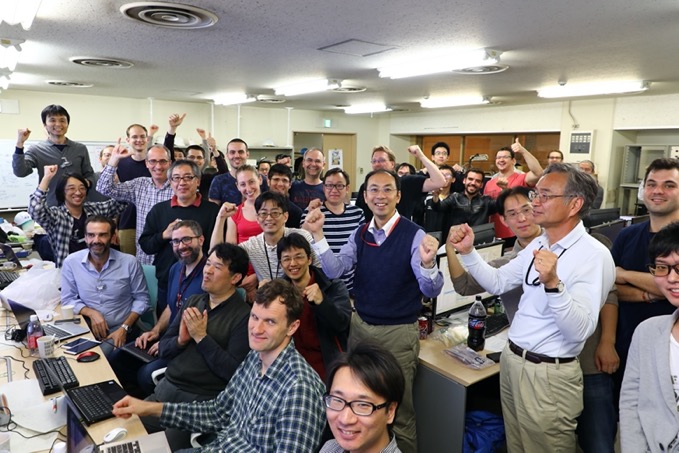 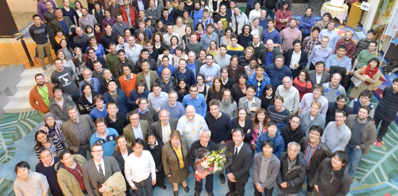 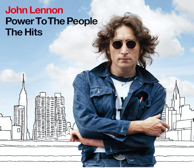 7
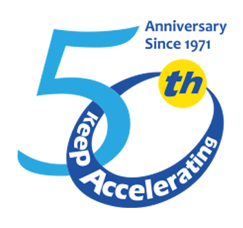 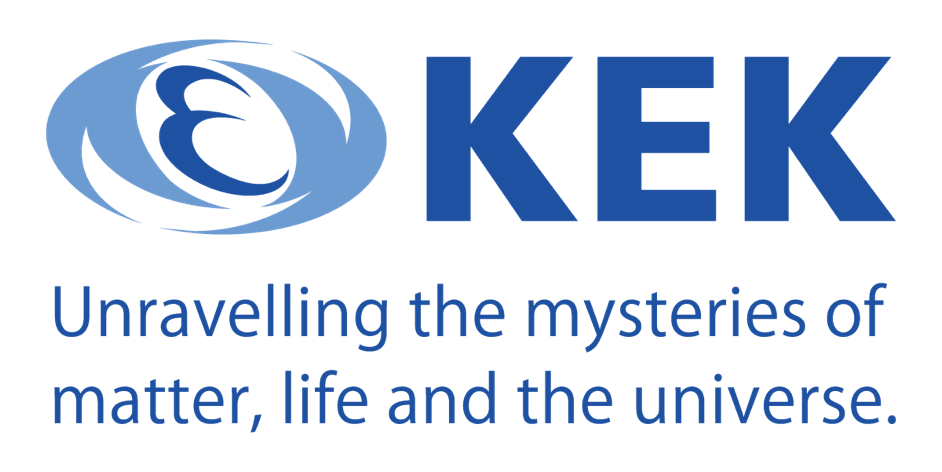 8